Political Party project
11th Grade Government
Marwah ayache
Political party: Libertarian
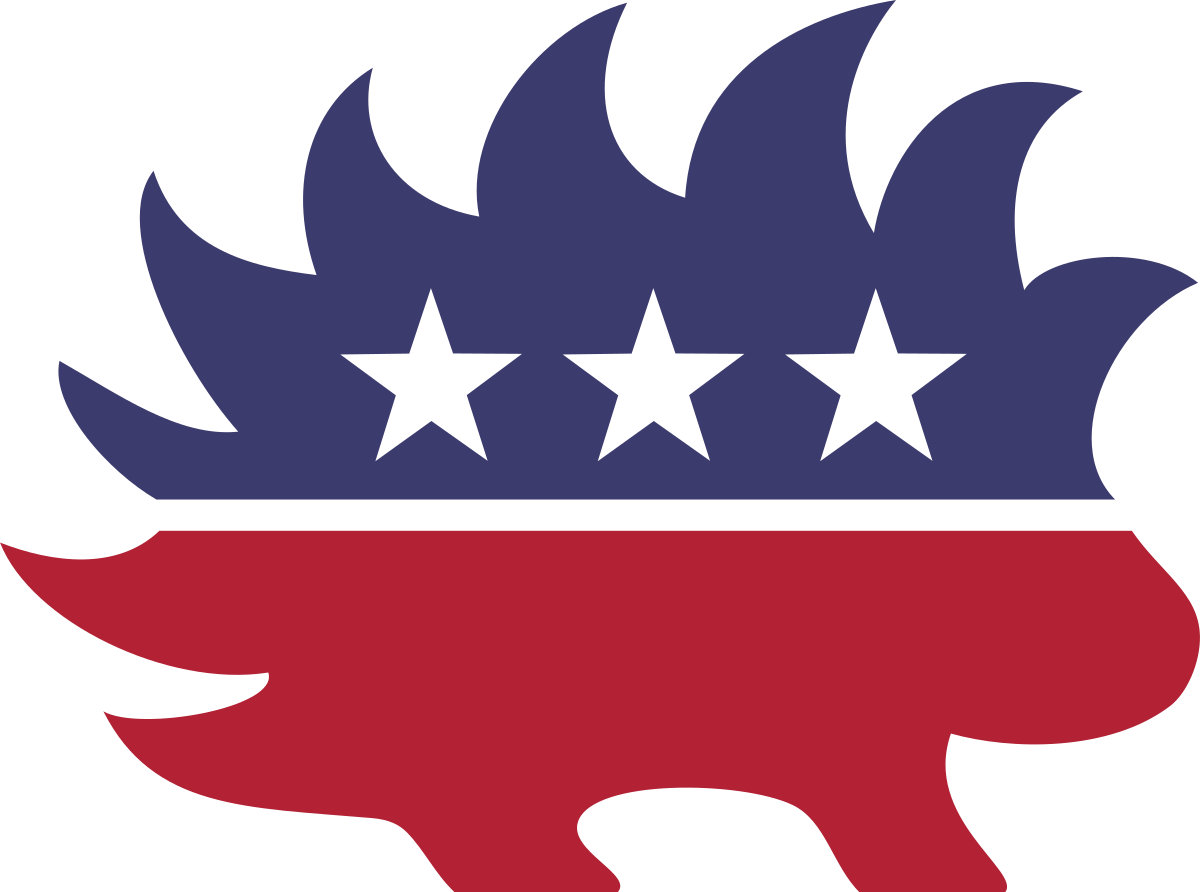 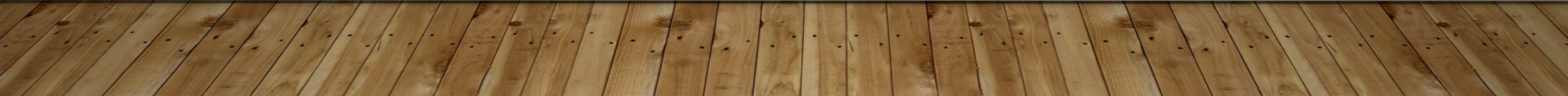 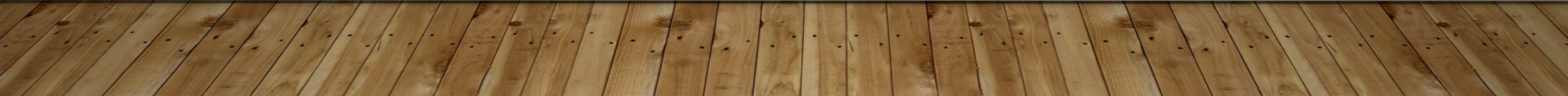 Views I support:
Supports a free market economy
Private businesses are in control of the economy with little government intervention
Non-interventionist policies
When dealing with foreign affairs, the U.S. should not directly intervene
Free trade
Emphasis on protection of personal freedoms and civil rights 
Liberty is important
Little government intervention
Presidential Candidate: Adam kokesh
I support Kokesh as president because:
Non-interventionist foreign policy
Pro-choice views
Believes that the government should have nothing to do with abortion
Believes acts or threats of violence represents a violation of someone’s freedom
Reflection question: the most interesting thing I learned about myself as a voter…
I always believed I was more of a progressive socialist. However, after taking the quiz, I was surprised to see that I align more with the liberation party. This project has allowed me to reflect on my values and who I would want to vote for in the next election.